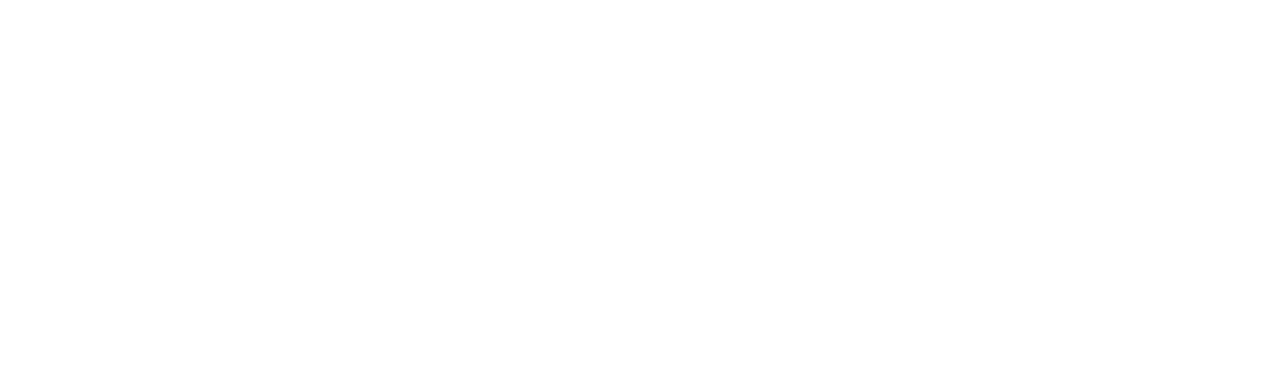 Let’s Talk Business
At the heart of every business is…
Marketing
Service
People
Products
[Speaker Notes: What do you think the heart of a business is? – Ask for a few responses from students.

Would you agree with what’s on the slide? Anything I’m missing here?]
Money!
Do you get an allowance?
What do you do when you want to buy something?
What do you do when you are given money as a gift?
[Speaker Notes: Some of you might save your money, some might want to buy something new. Everyone uses money differently. Many adults also need help with money. Accountants help manage their money and make sure their business can be successful.]
Name
Title
Company
I first became interested in accounting when…
My career started…
And now I…Which means I...
My favorite part of my job is…
The coolest thing I’ve done as a CPA is…
You might be surprised to learn I…
[Speaker Notes: It’s time to introduce yourself and share your story! The bullet points are available as prompts to share why you chose accounting and your journey thus far. 

**Update this slide with picture(s) of yourself, name, title, company and bulleted information you would like to share. 
Presenter Tip: Use this slide to include fun photos of your life (versus a headshot). This gives students a better glimpse into your life, and it will make your introduction more engaging and fun.]
When I was in school…
I took classes that prepared me for future success. Classes like…
I participated in sports and clubs like…
These prepared me by…
When I was looking for colleges, I wanted…
I knew I wanted to major in accounting because…
In college I set myself apart by…
[Speaker Notes: Now put yourself in your audience’s shoes. Think about your high school self. What did you want to be then and, if you changed course to accounting, why? What did you do in high school that may have prepared you for where you are today? What can the students expect when they get to college?

**Update this slide with picture(s) of yourself, and tips on what students can do now to start preparing for their future. 
Presenter Tip: Use this slide to include fun photos of your life (versus a headshot). This gives students a better glimpse into your life, and it will make your introduction more engaging and fun.]
Getting to know you
Choose any 5 skills that you are good at
[Speaker Notes: (Optional Activity) Now that you know a bit about me, let me find out a bit about you!

Ask students to choose any 5 skills from the grid on the next slide. Give them 2-3 minutes to note it down in their notebook. 
Call on 2-3 students and get a few responses. Make sure to applaud the student for choosing those skills. 

Now connect one of the skills they chose to how that skill can help make them as a good accountant. 

Example: Compassion is such a strong skill to have to be a good accountant. We work with different clients all the time and understanding their situation and providing them the right help is crucial. (Follow by giving an example from your work.)]
Skills
[Speaker Notes: Presenter Tip: Prepare 2-3 concrete examples for a few of these skills in advance. Select skills that reflect the work you do. 

Example: Collaborative abilities: As an accountant/CPA I work with multiple clients and manage 2-3 people in my team. Example: I was working on ABC project. It was good to have a team that had different ideas to help the client. We did XYZ.]
What are you looking for in a future career?
[Speaker Notes: So let me ask you this. Have you thought about what are you looking for in a future career? <ask the students>
If they answer: What if I told you that you could do all of that with accounting?
If they don’t answer, ask: Who has the coolest job in your family?... Why?

Presenter Tip: A student might answer here that they are interested in becoming an artist, or something unrelated to business or accounting. No matter the career a student may say they want to pursue, point out how a background in accounting can help them. For example, as an artist you want to make sure that you’re bringing in more money than you’re spending on supplies in order to continue pursuing your passion. Learning about accounting and how businesses work will help you succeed in your career.]
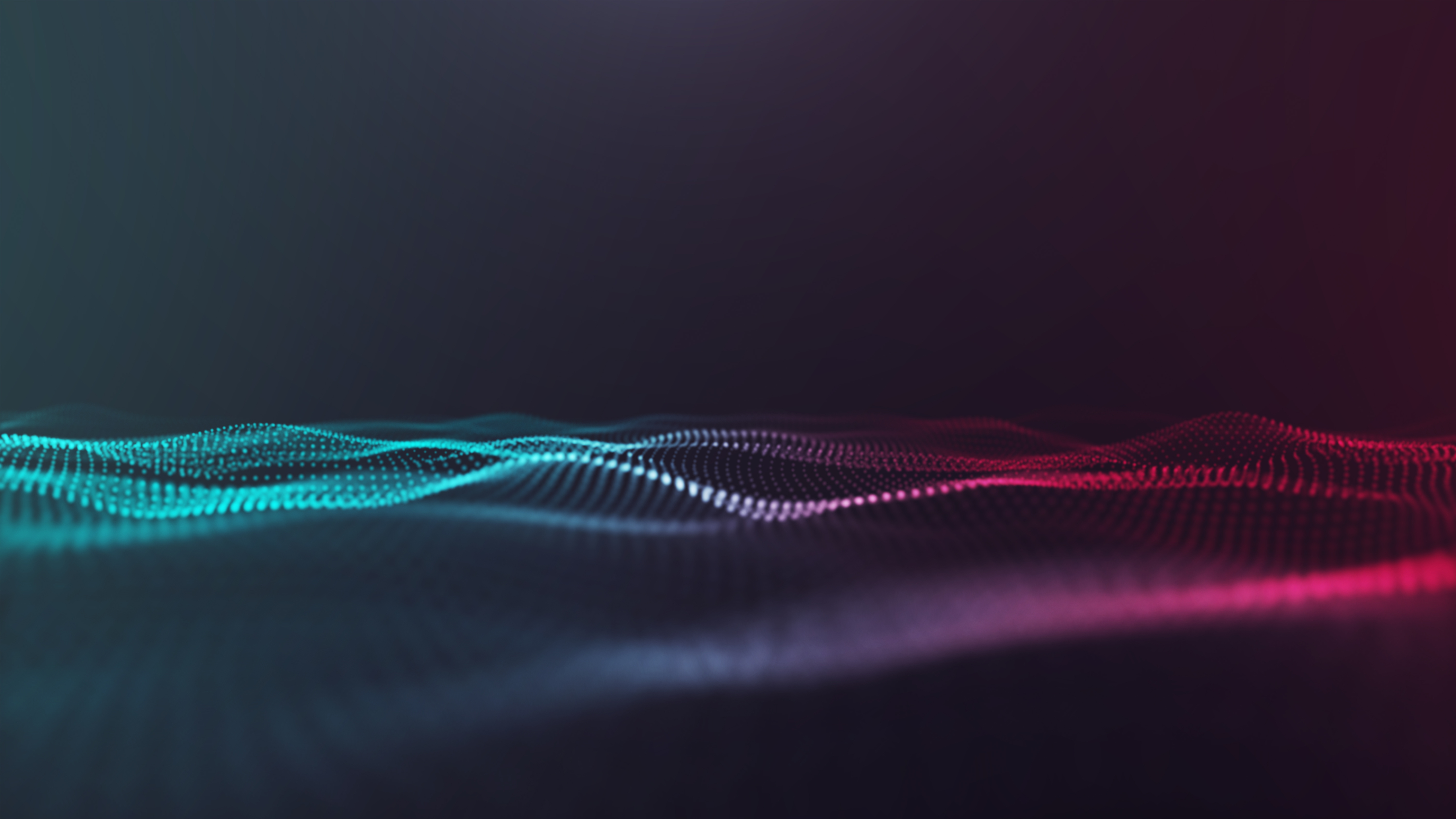 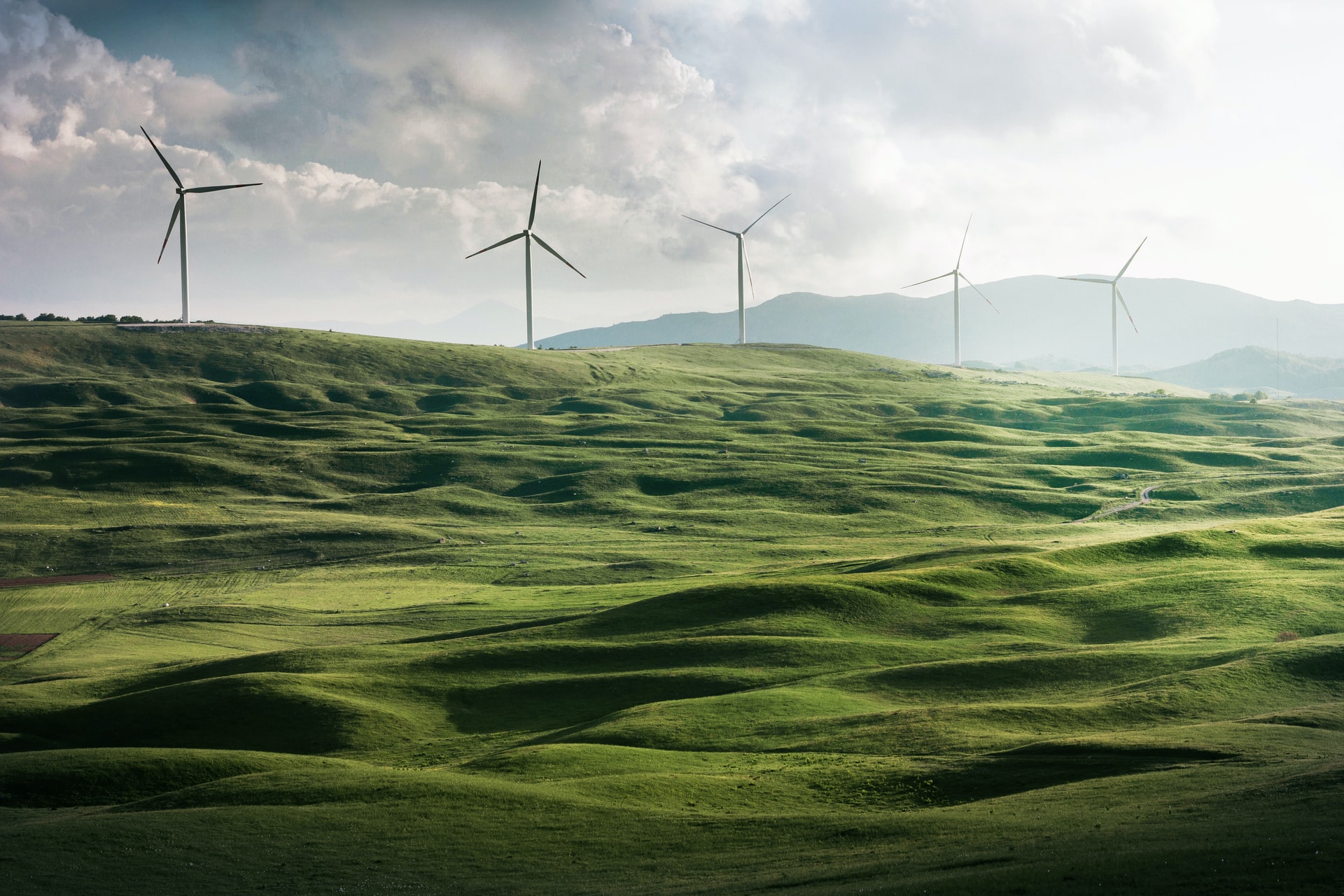 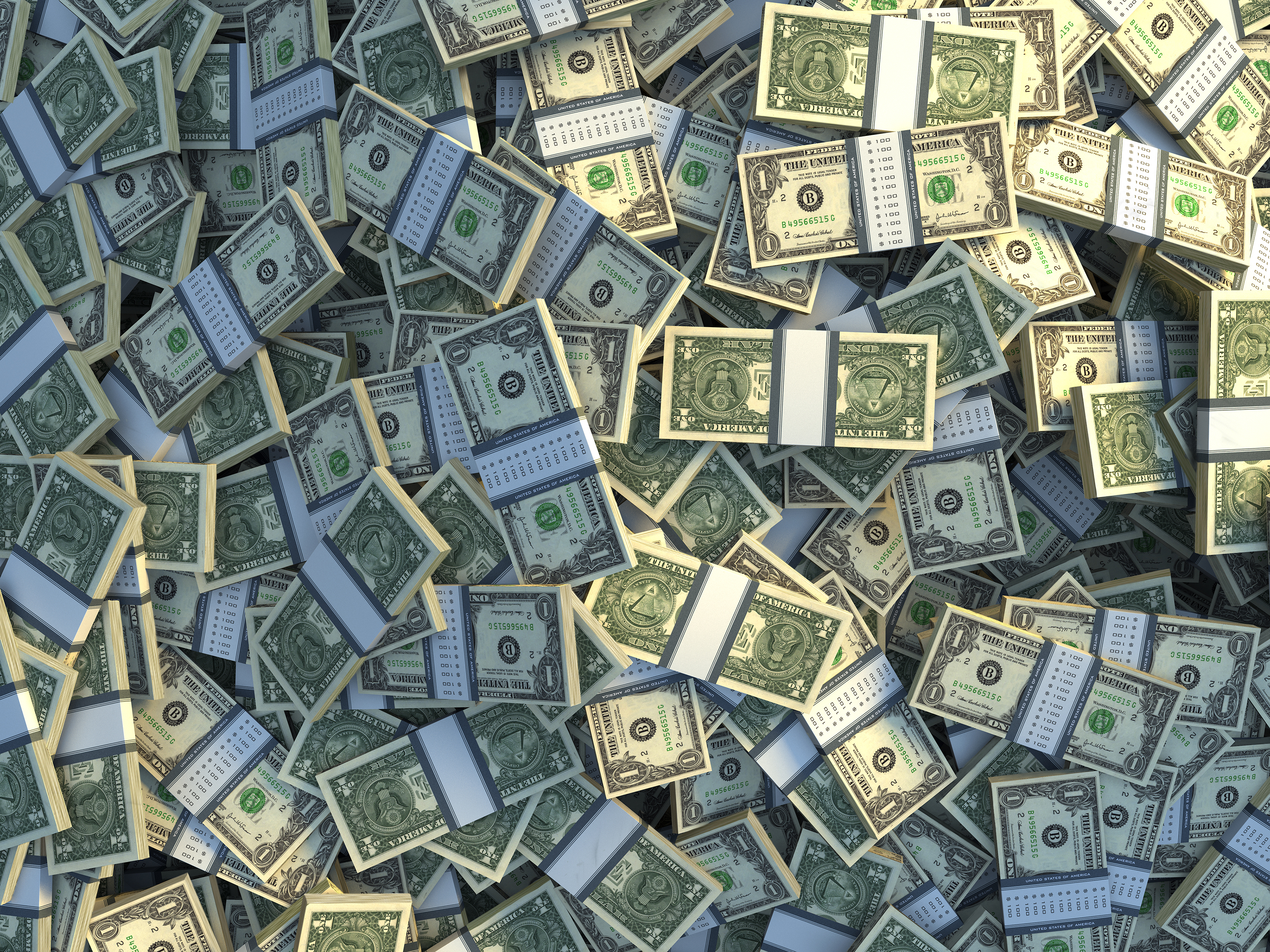 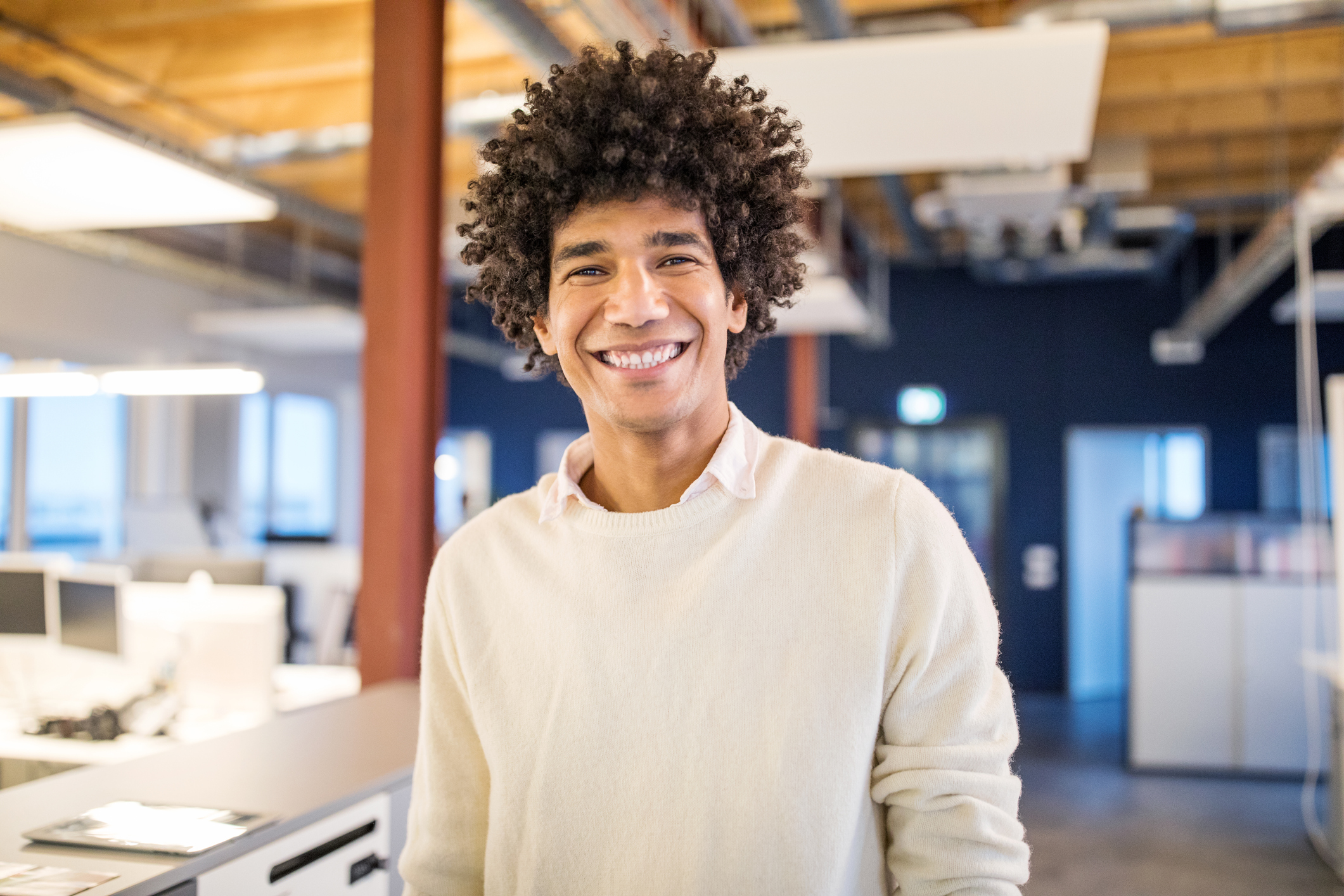 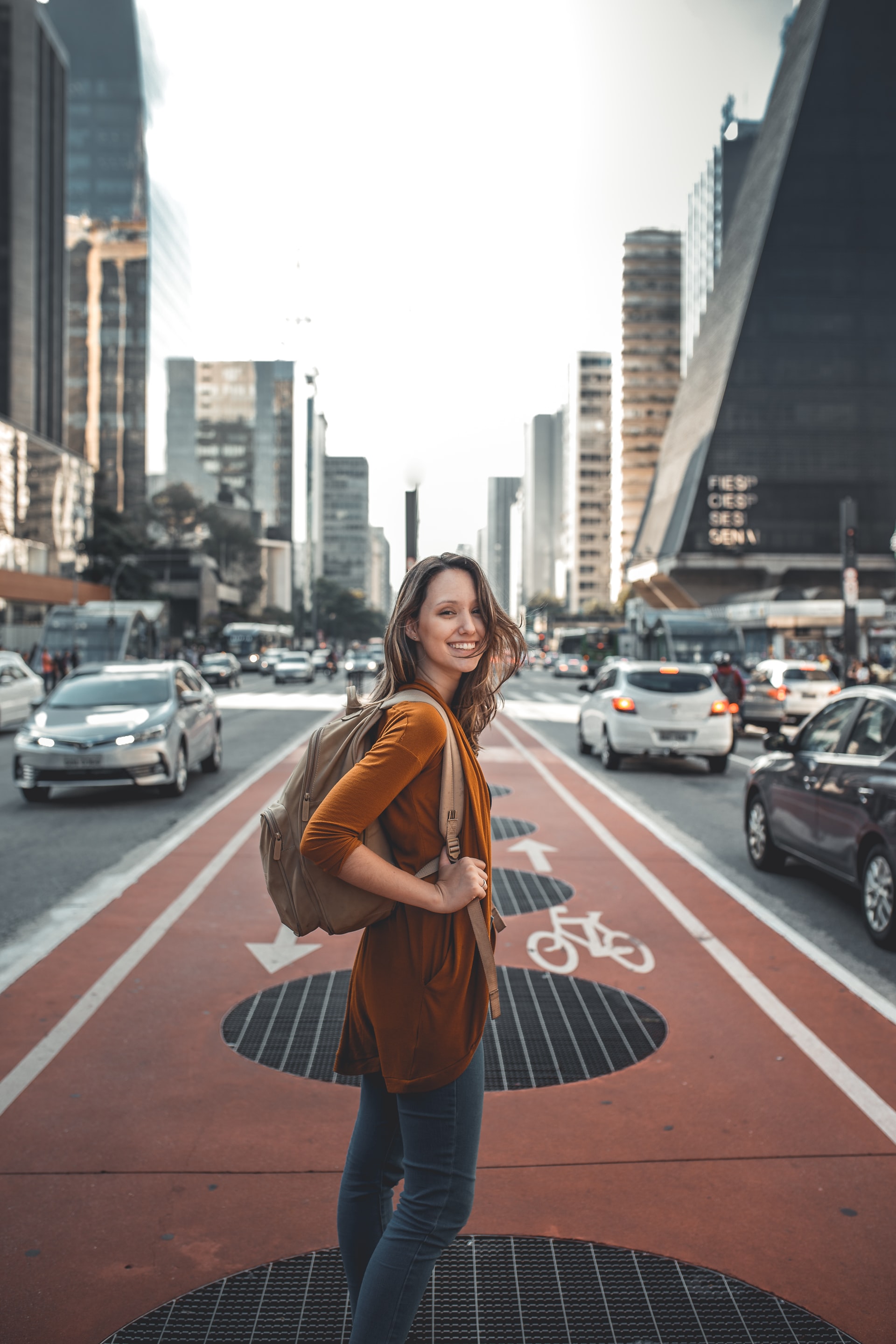 Owning a Business
Making an Impact
Money
Traveling
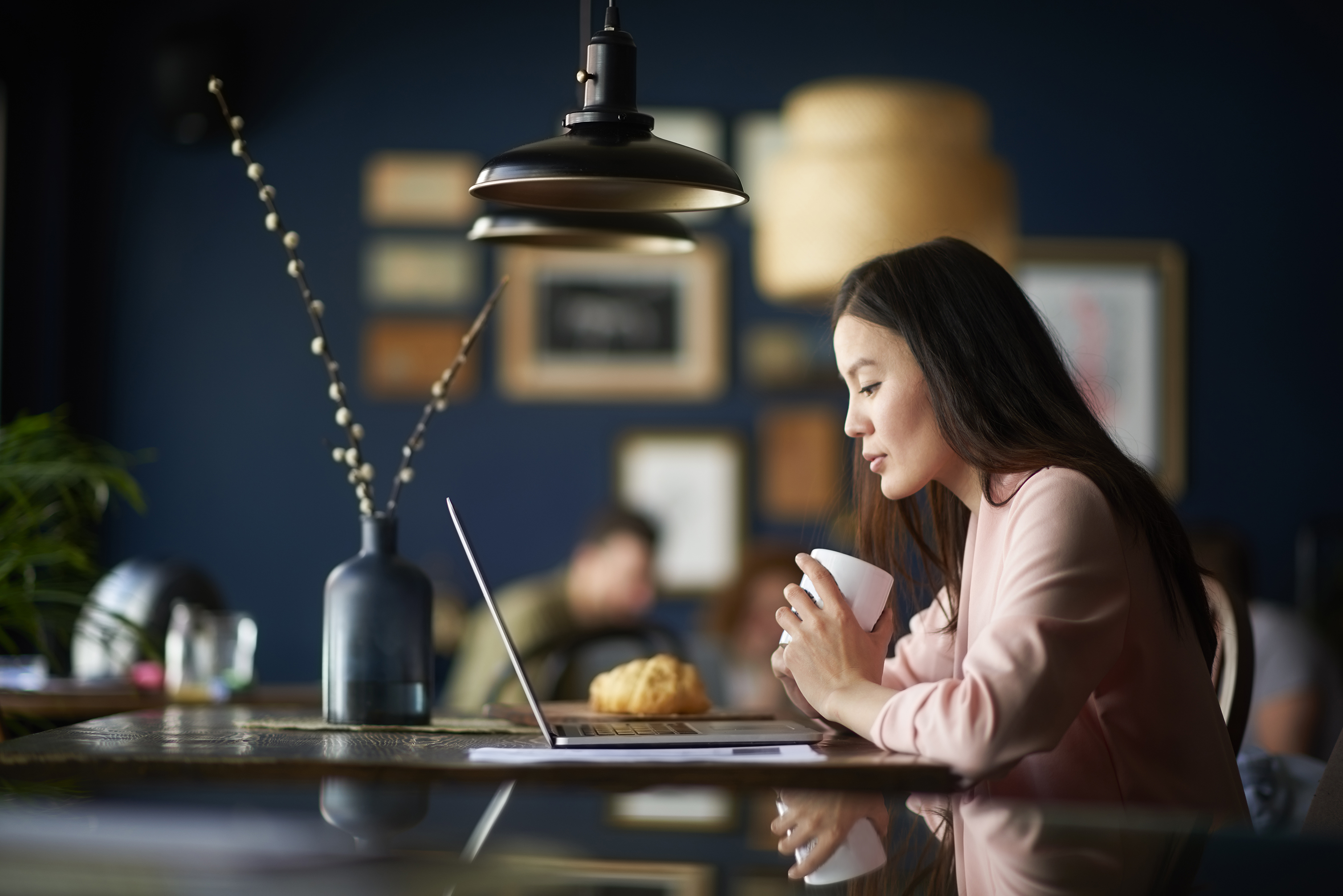 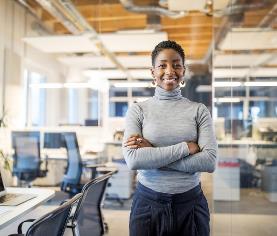 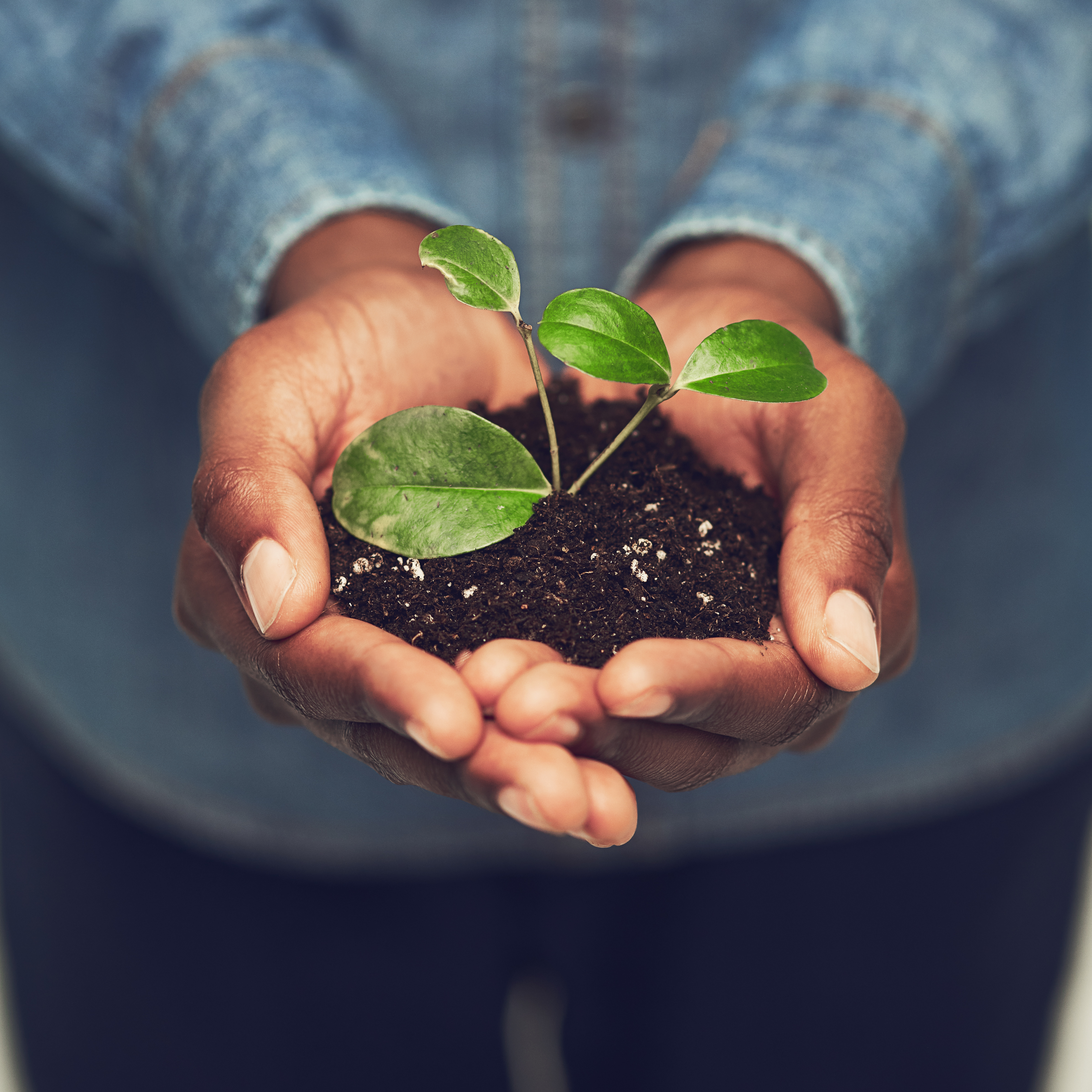 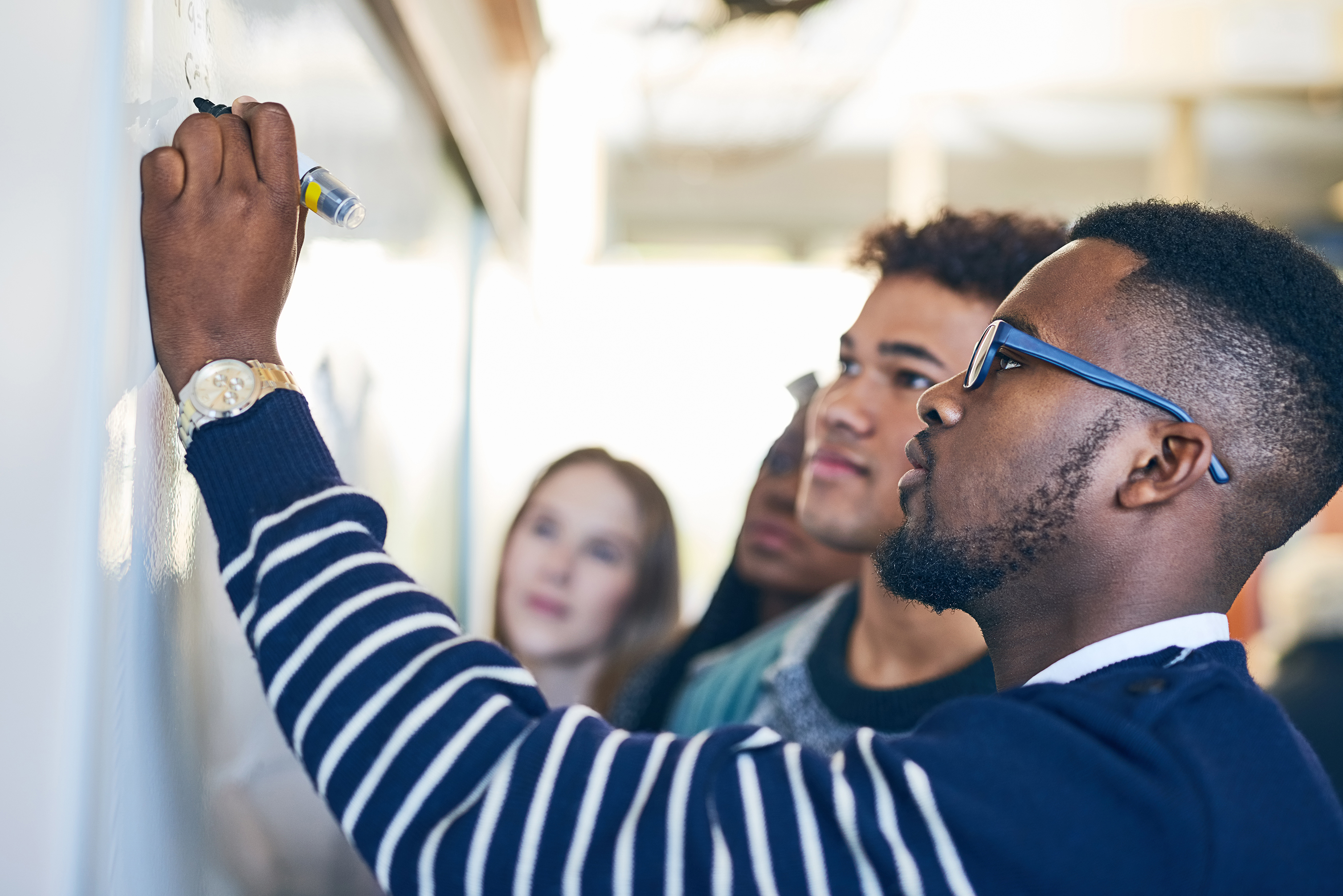 Job Security
Professional Growth
Work/Life Harmony
Teaching
[Speaker Notes: Whether you’re interested in making money, owning a business, traveling, or making an impact in the world, Accounting can give you that and more! Let’s explore a few of these. Where would you like to start?

Presenter Tip: Click on an icon to advance to that slide and learn more. From there, click on the back arrow to take you to back to this slide, where you can choose another option. When you’re ready to advance the presentation, click the forward arrow above.]
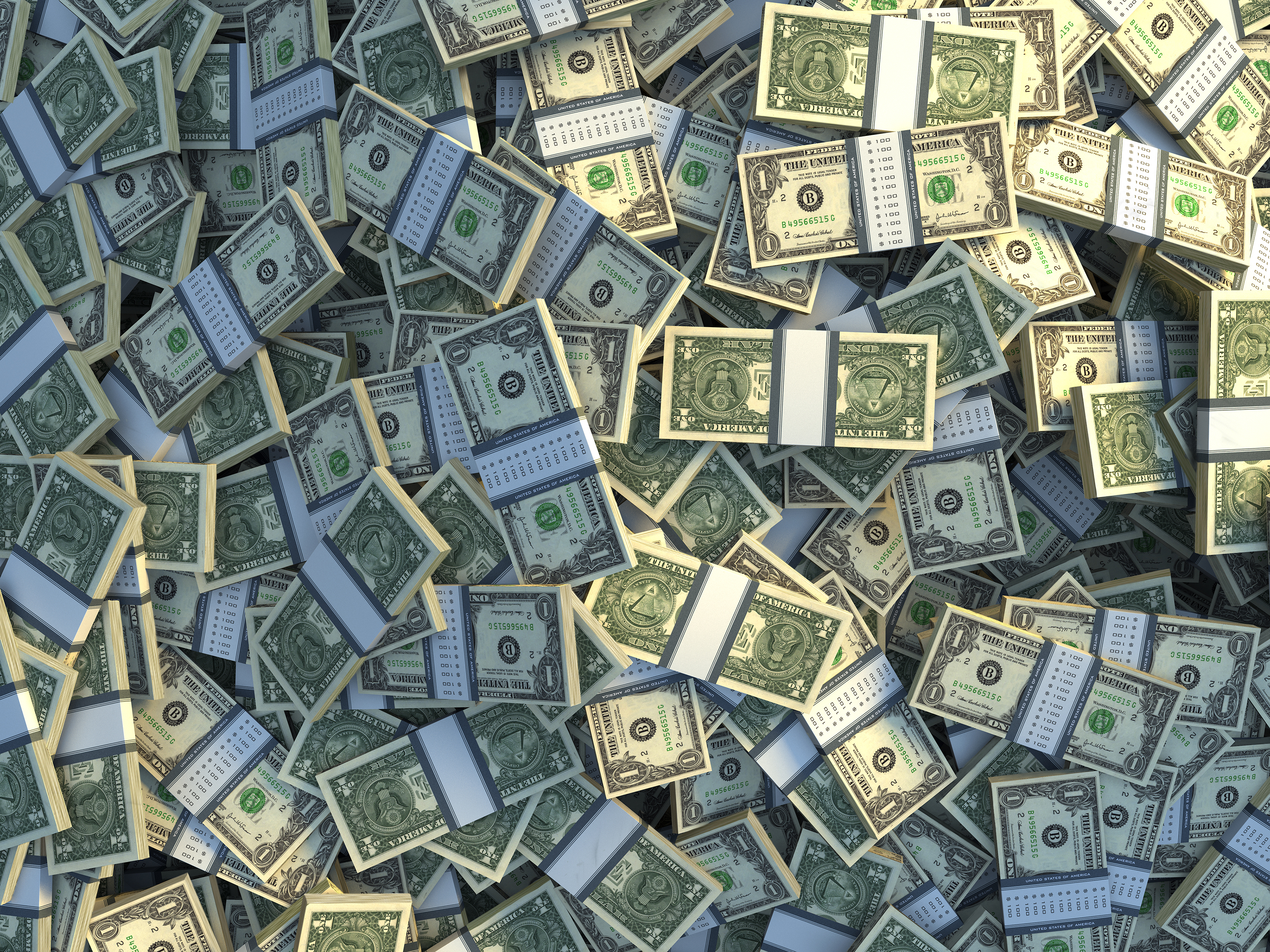 Accounting is money.
[Speaker Notes: Accountants are the backbone of the business world and keep finances in check – for everyone. No matter the size of the company, accountants help organizations meet their goals by protecting financial resources.]
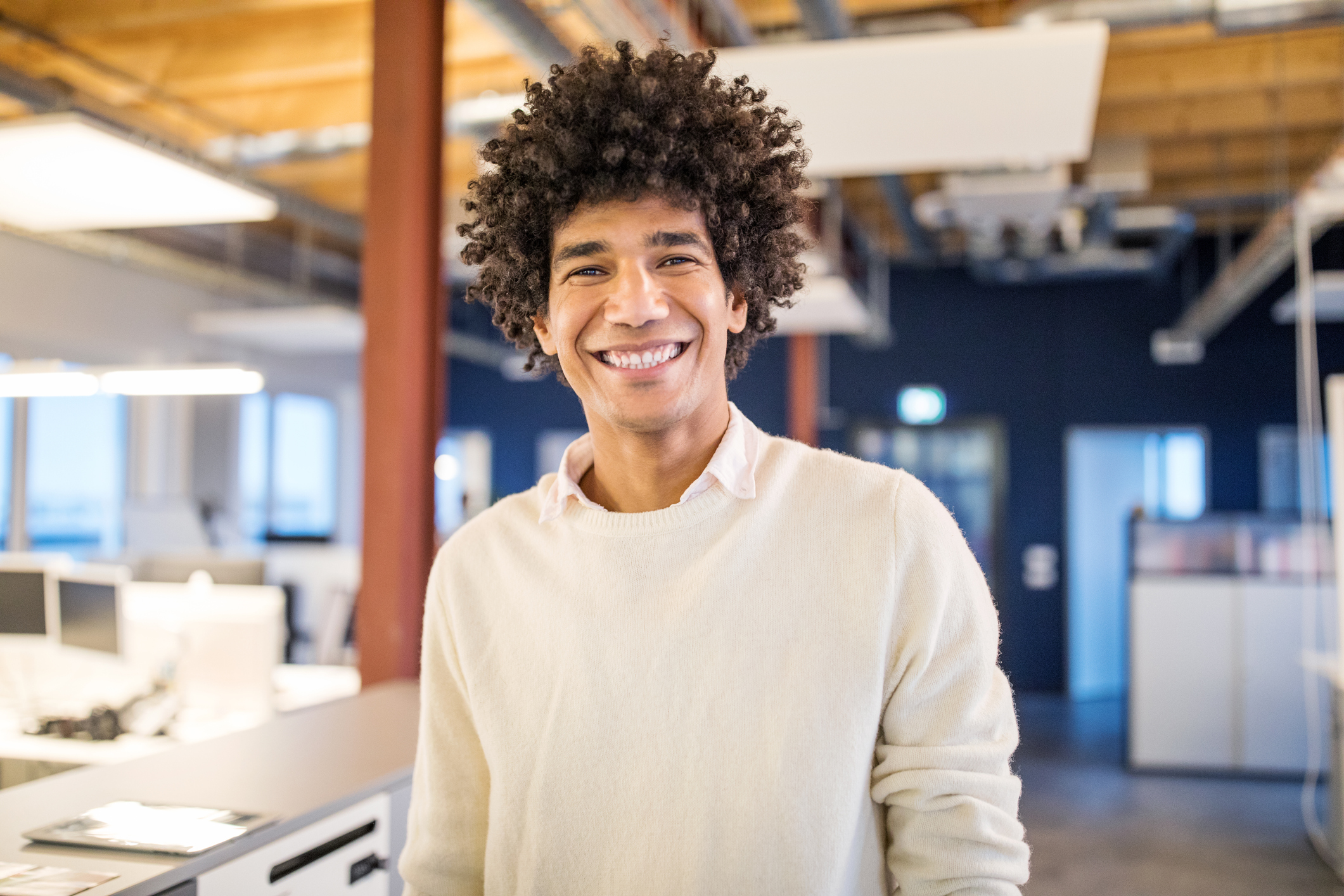 Follow your passion.
“Spending a few years working in an accounting role for a firm or industry can be wonderful training for future entrepreneurs. They get to see first-hand how businesses operate and are financed and learn other important lessons that will help them succeed as they launch their own companies.” – Jerry Maginnis, CPA
[Speaker Notes: Own a business where your passion lies. As a CPA, you’ll help ensure its financial success.

If you’re interested in owning your own business and being your own boss, consider majoring in accounting. You’ll have the financial know-how to ensure your company is a success!]
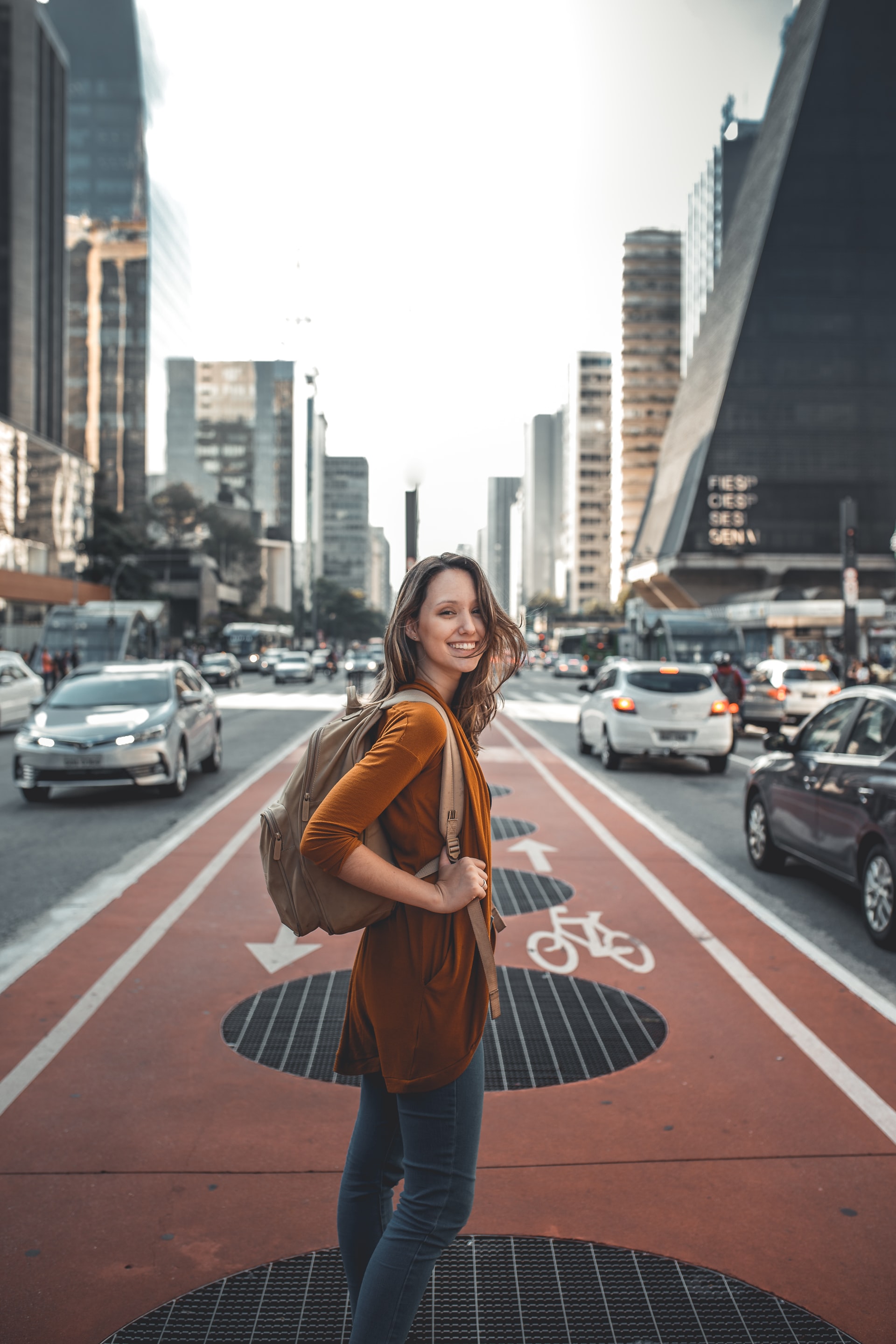 Travel the world.
[Speaker Notes: CPAs meet their clients where they are. That means opportunities for travel for you!

In addition to travel, accounting careers provide work flexibility, with many companies offering the ability to work remotely, even worldwide!

Presenter Tip: If you have had the opportunity to travel for work, share your experience here!]
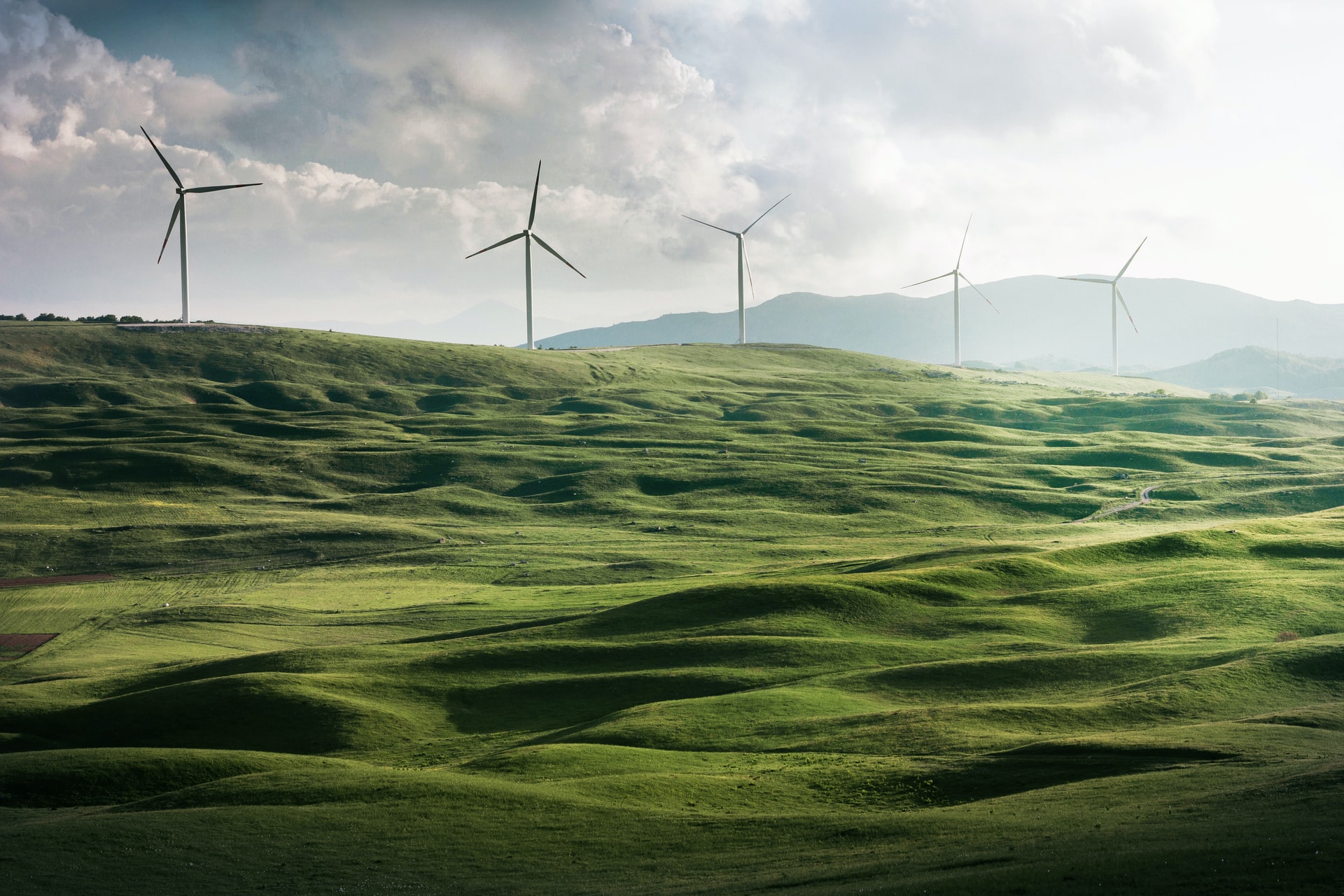 Make an impact.
[Speaker Notes: The new field in accounting is ESG: environmental, social and governance. Think carbon emission and climate change.  Accountants ensure companies are complying with federal laws and regulations that hold them accountable to the world around them. 

Accountants can also give back to their community by helping their favorite charity make every dollar count.]
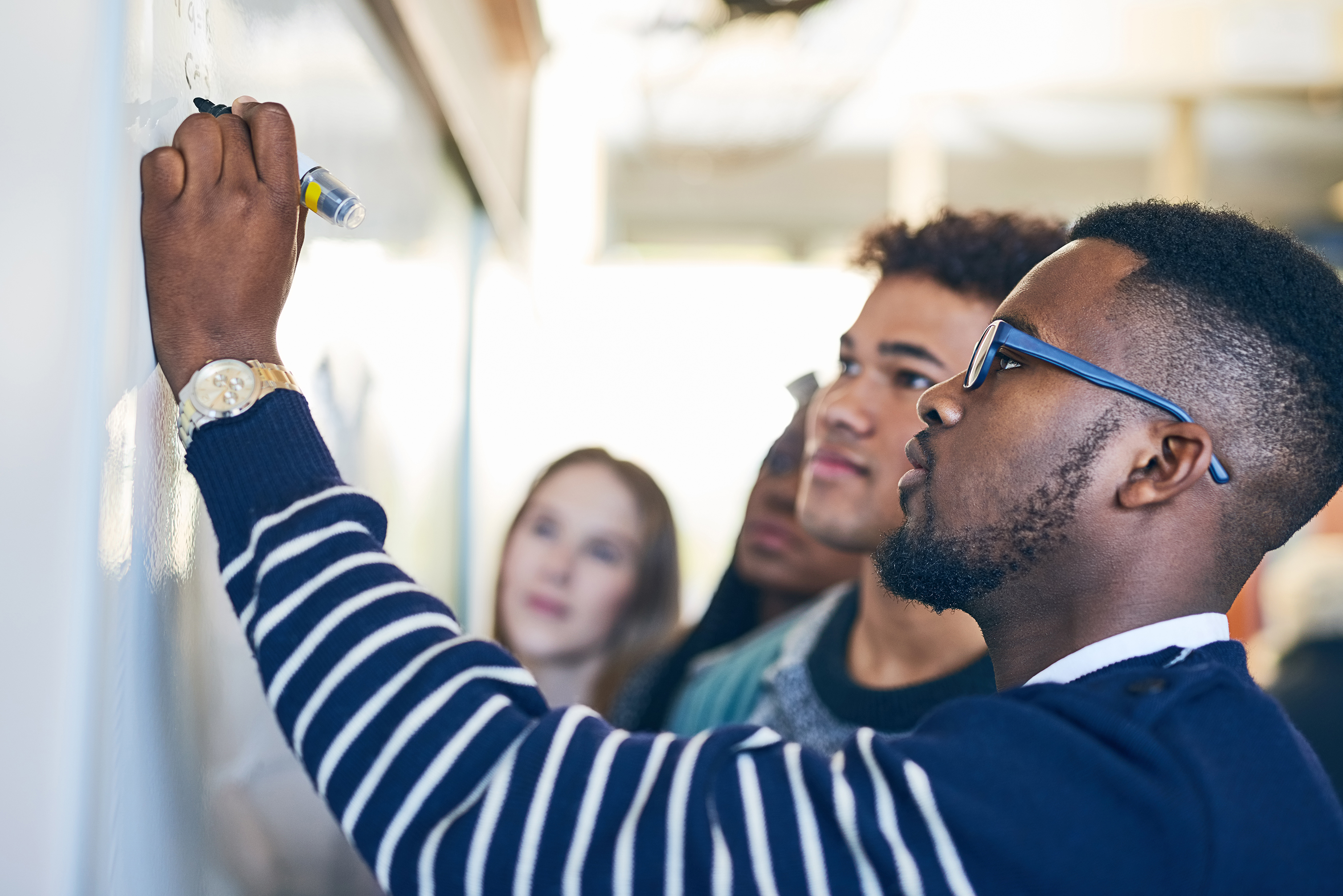 Share your knowledge.
[Speaker Notes: Whether tutoring, teaching, or being a consultant for a large company, there are many individuals that can benefit from a conversation with an accountant.]
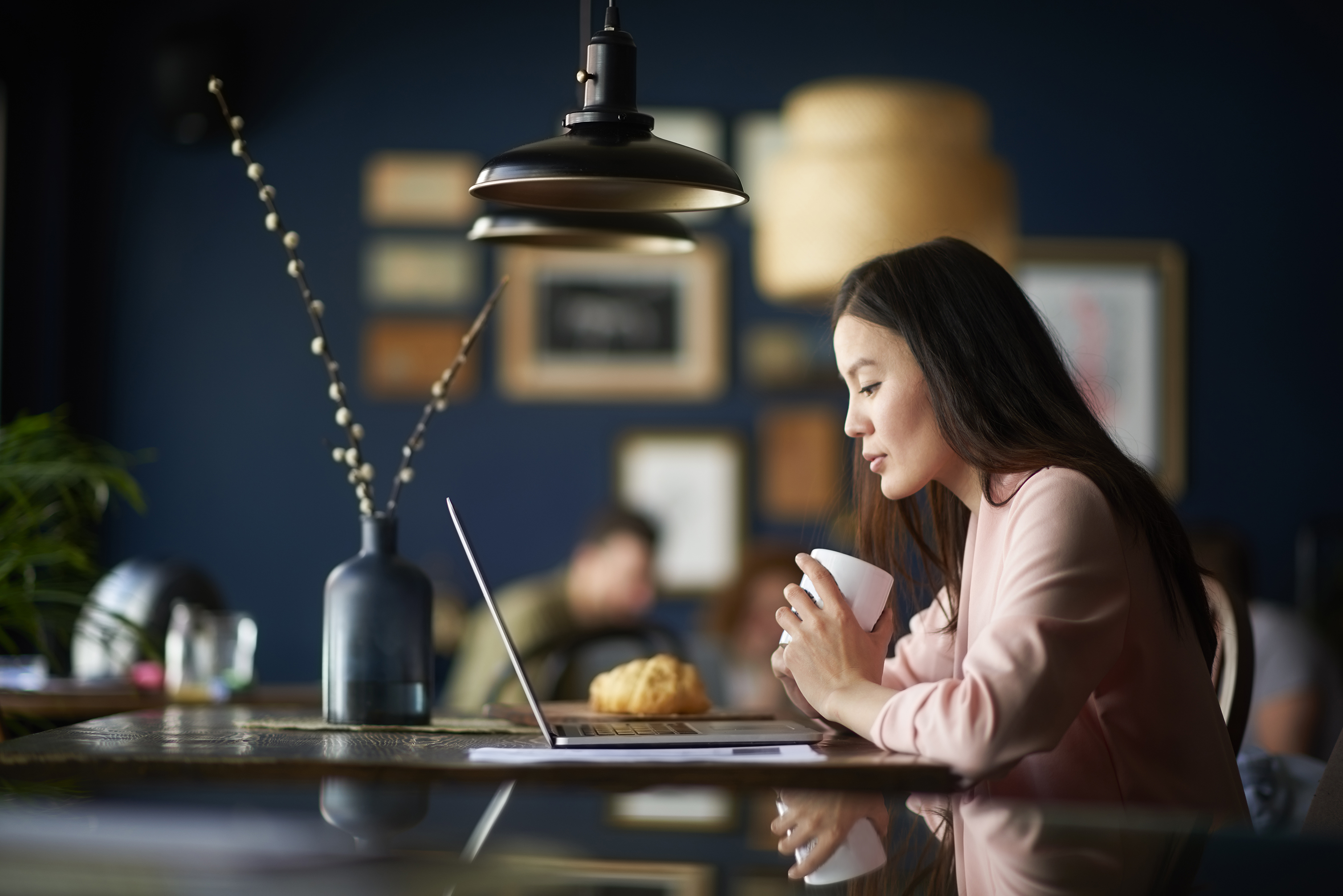 Make it balance.
[Speaker Notes: We’re not talking about the balance sheet this time. 

Accountants work hard, but that hard work affords them the ability to take well deserved time off too! Blending work and life to the perfect harmony is a perk of being an accountant.


Presenter Tip: Share a positive personal story of the lifestyle/flexibility being a CPA has afforded you.]
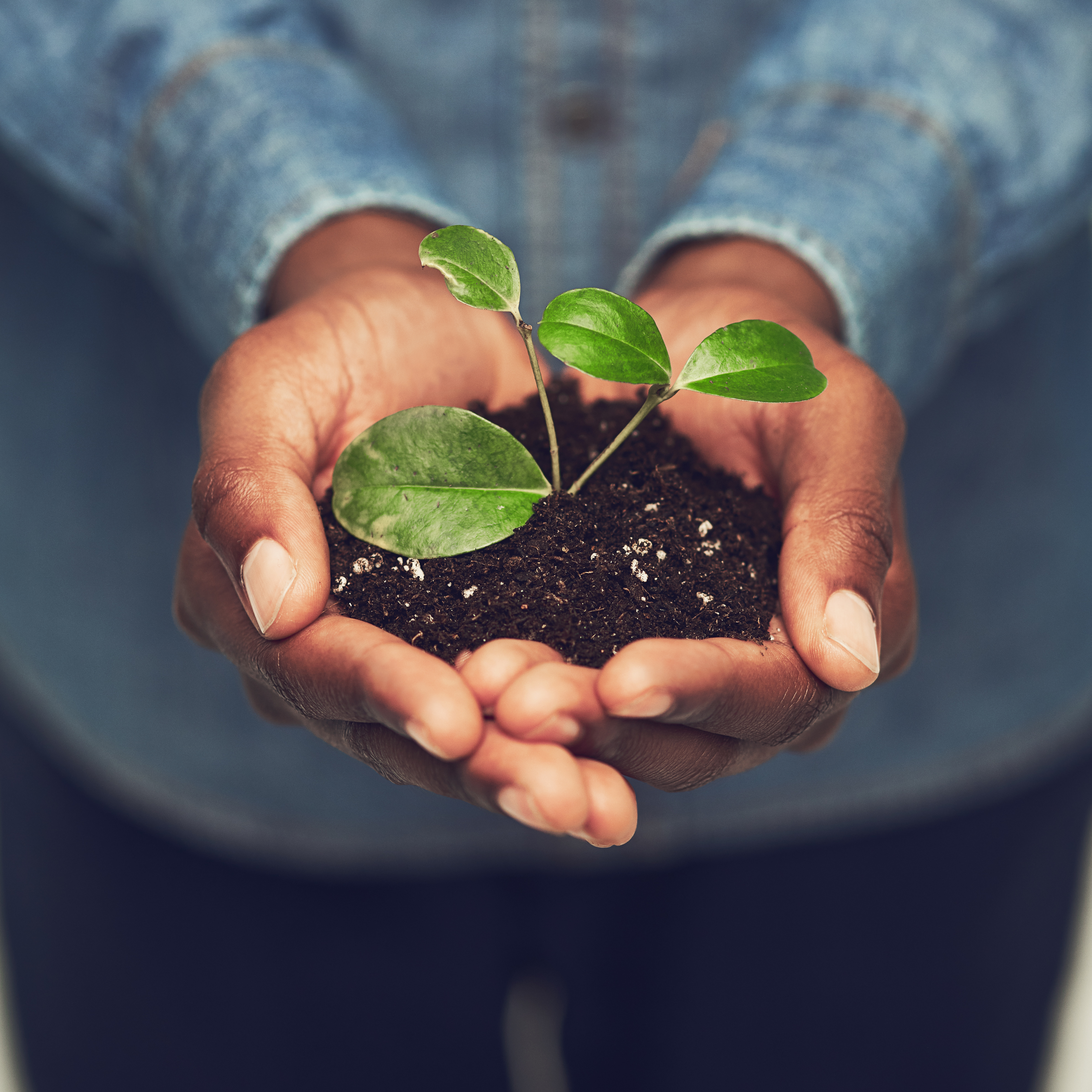 Grow professionally.
[Speaker Notes: Your career growth is in your hands. As a CPA you can go into any industry and change your path at any time. As the world changes and businesses evolve, there are many opportunities for training and growth.]
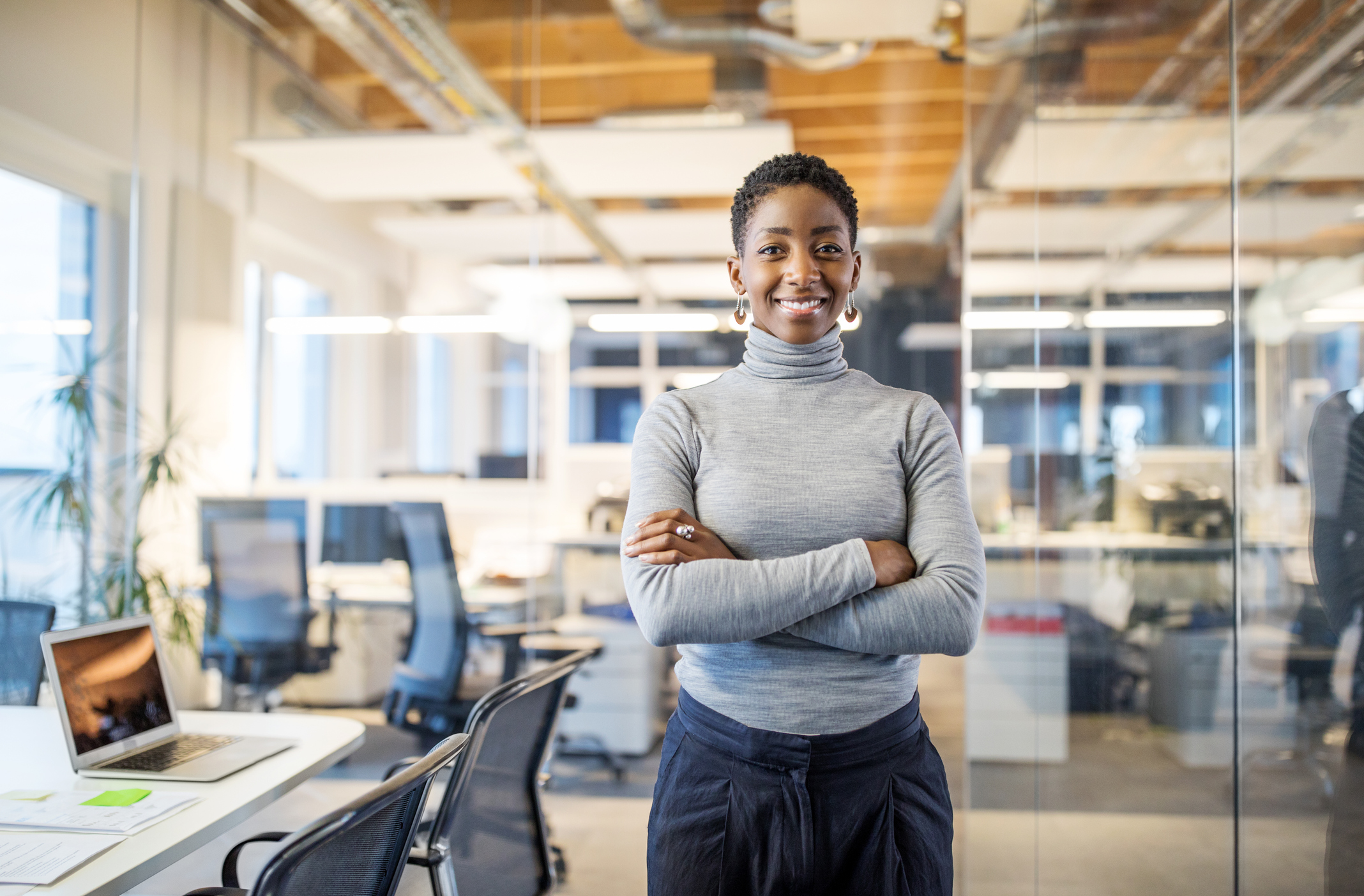 Feel secure.
“Accounting is solid. You can always get a job as a CPA.” — Colleen Conrad, National Association of State Boards of Accountancy (NASBA)
[Speaker Notes: As an accounting graduate, you will always be in demand and are afforded a clear career path with advancement opportunities.]
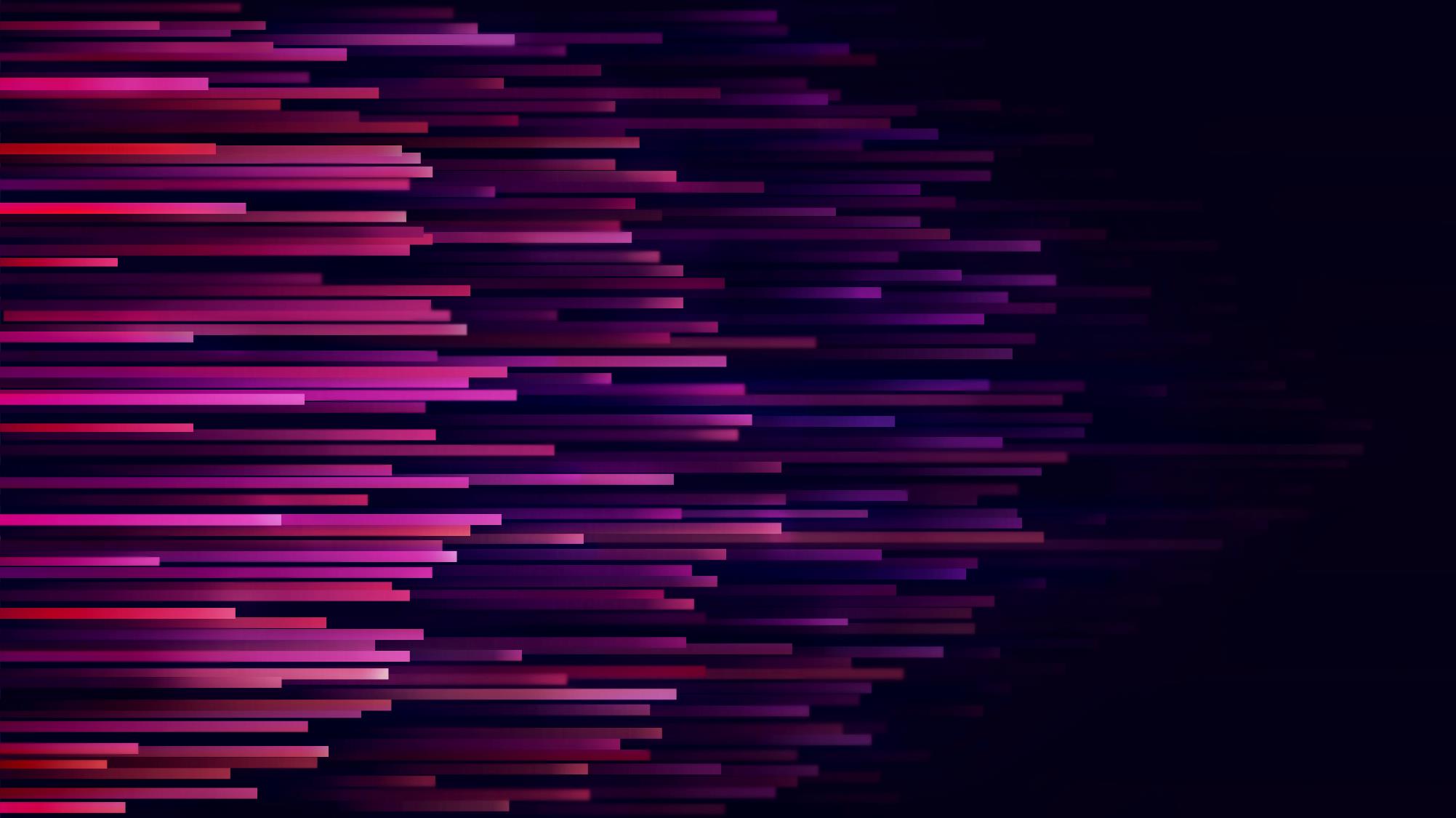 Accountants work with data and people.They drive business decisions and strategy.
Typical responsibilities
Implement new accounting technologies and systems
Communicate information to business owners and investors
Analyze financial reports to evaluate business performance
Investigate potential fraud
Confirm financial laws and regulations are followed
Advise clients on taxes
Help companies thrive in times of uncertainty
Ensure organizations are environmentally and socially responsible
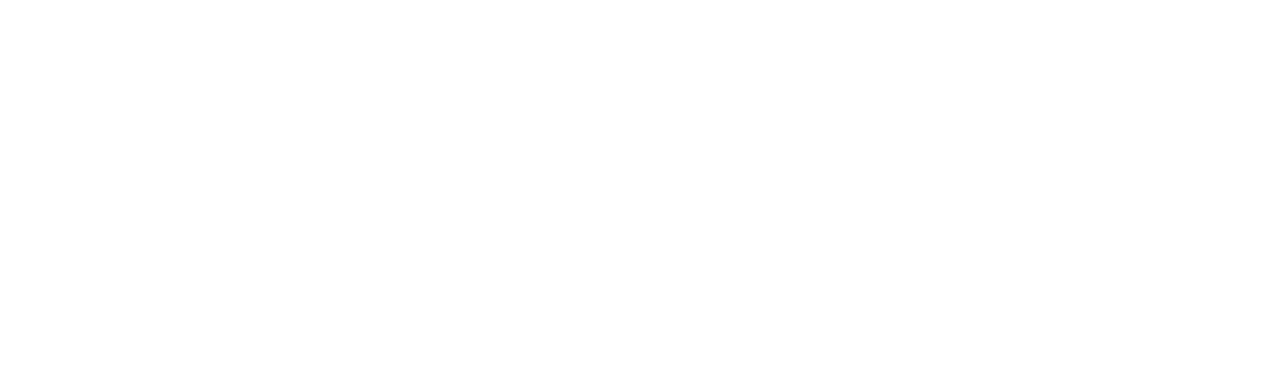 [Speaker Notes: Now that we’ve reviewed the benefits of working in accounting, let’s talk about what accountants do.]
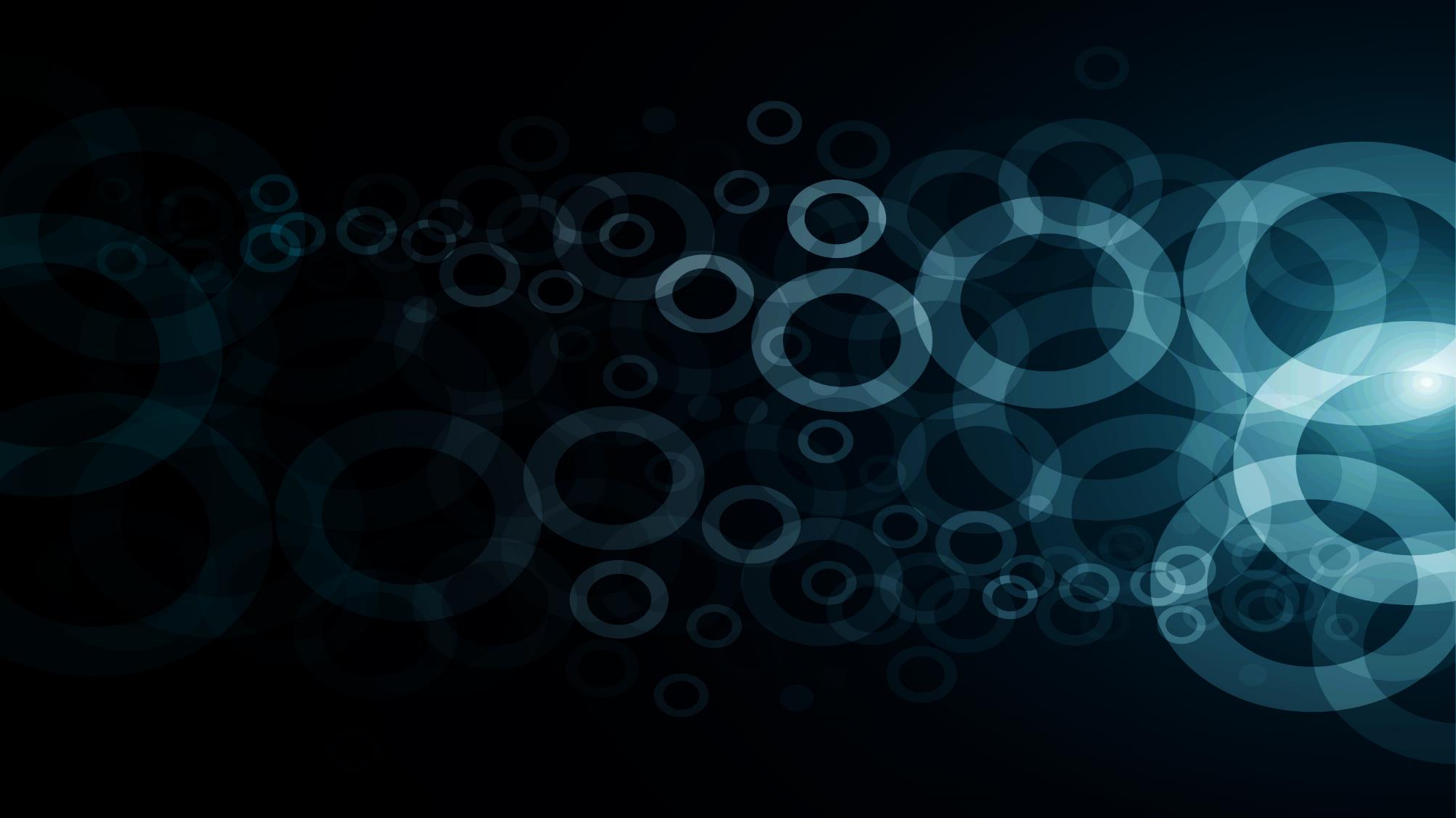 What does my role in accounting look like?
Typical DAY / responsibilities
My first job out of college was…
This means I…
Now, a day in my life looks like this…
I interact with…
I rely on skills like…
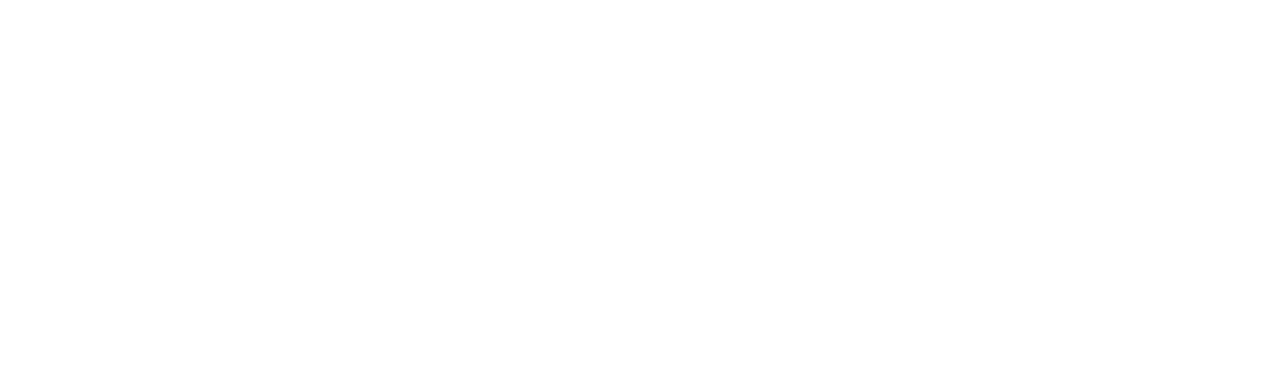 [Speaker Notes: Presenter Tip: Share more about your role and some of your typical responsibilities, while relaying it in a way that high school students will understand.]
Accountants work in all types of organizations
Entrepreneur/Start-Ups
Sports & Entertainment
Nonprofits
Companies of all Sizes
Governments
Accounting & Consulting Firms
Apple

Ikea

Bank of America

Zappos

Everlight Solar
NFL

TikTok

Disney

Netflix
1047 Games

Weav

Symbrosia
Habitat for Humanity

Smithsonian

World Central Kitchen
City Government

FBI

NASA

Military
Local

Regional

National

International
[Speaker Notes: As we’ve seen, accountants work in all types of organizations. Several of these names should look familiar to you.

Presenter Tip: Take a moment to highlight companies/industries specific to your state or area and explain how an accountant helps those companies. And add your own firm’s name above!

State Tip: Update the company names to highlight local start-ups, firms, etc.

Organizations listed above:
Start-Ups: 1047 Games, Weav (fintech startup), and Symbrosia (solving climate change) were all featured on Forbes 30 under 30
Nonprofits: Habitat for Humanity, Smithsonian and World Central Kitchen
Companies of all Sizes: Apple, Ikea, Bank of America, Zappos, Everlight Solar
Governments: Along with City Governments, there’s the FBI, NASA, and Military
Sports & Entertainment: NFL, TikTok, Disney (and the new Disney+) and Netflix
Accounting & Consulting Firms: Local, Regional, National and International]
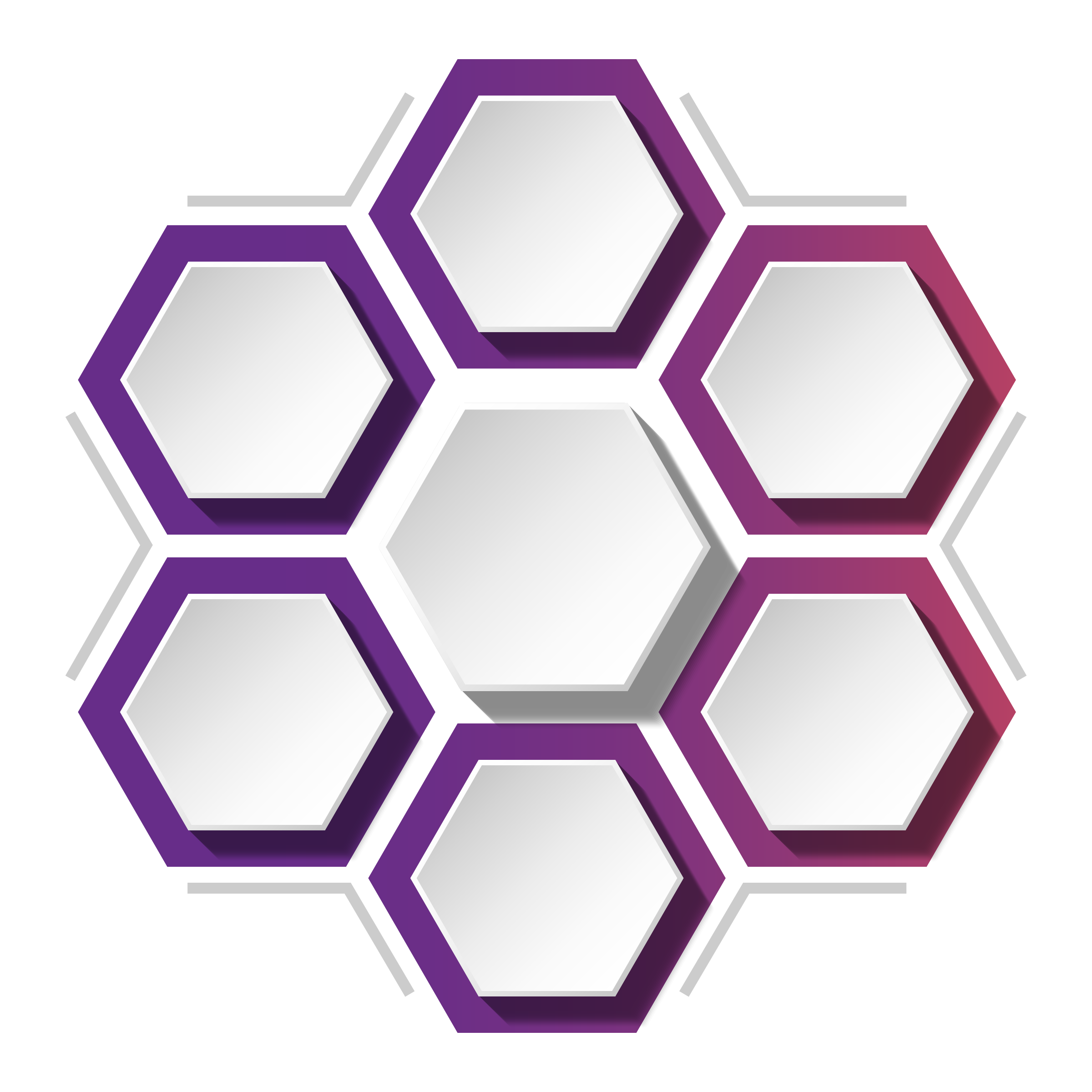 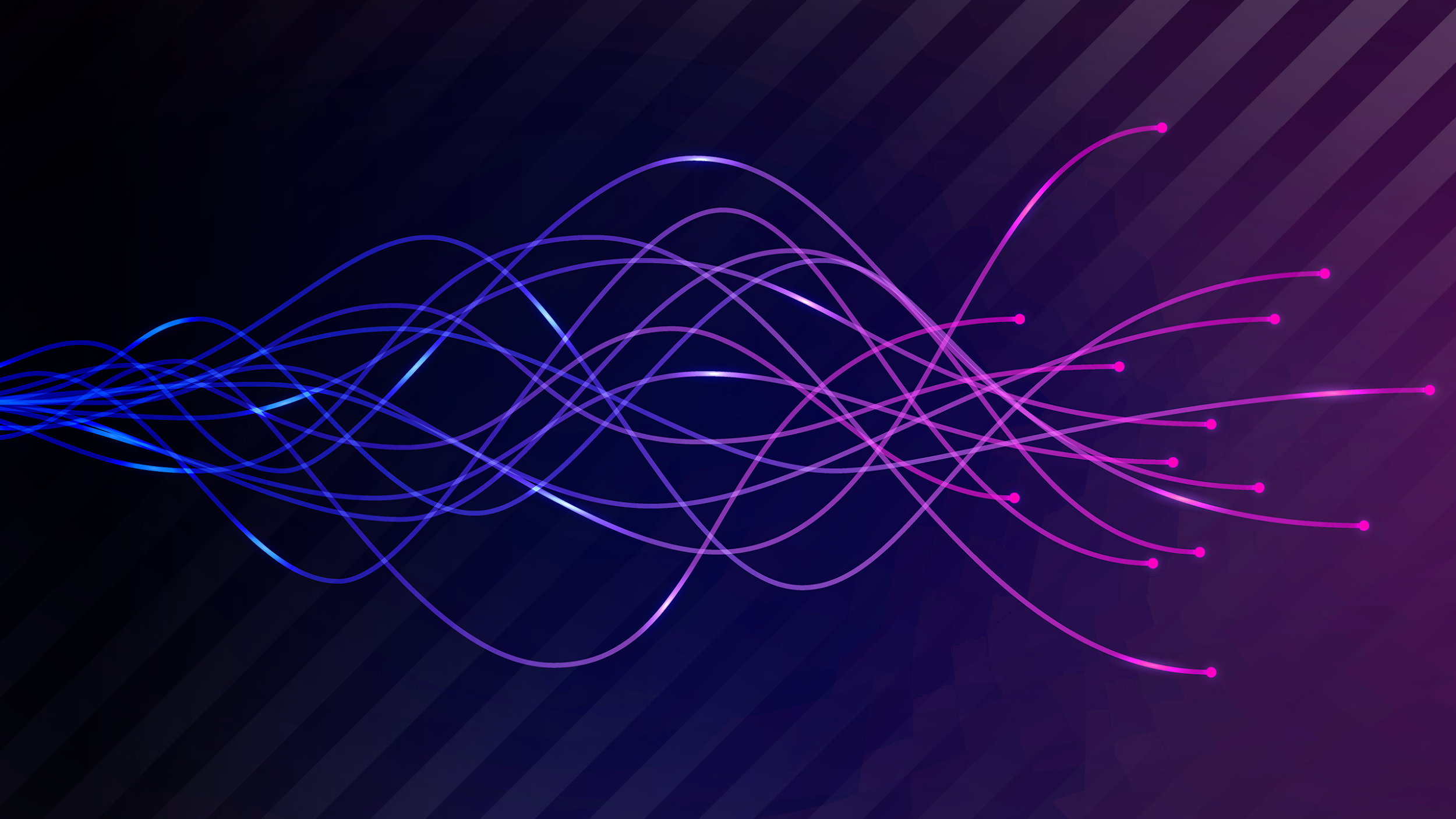 Chief Financial Officer (CFO)
TaxAdviser
Accountantshave many
Forensic Accountant
opportunities
Owner/CEO
Audit Manager
Financial Planner
Data Analyst
[Speaker Notes: These are just some of the job titles you could have as an accountant.

Presenter Tip: Share some of the various job titles you have held throughout your career, highlighting the progression or path changes you have made.]
CPA or accountant?
CPA stands for Certified Public Accountant. 
CPAs are accountants, but accountants are not necessarily CPAs. 
If you're a CPA, you:
Face a higher earning potential.
Garner more trust and respect.

Experience greater job security.

Can become even more specialized.
Take on highly valued, consulting roles.
[Speaker Notes: While all CPAs are accountants, not all accountants are CPAs. CPAs are accountants who are certified. CPA stands for Certified Public Accountant. A CPA is a trusted adviser to individuals, businesses, and other organizations, helping each achieve their financial dreams and goals. Whether advising businesses on multi-million-dollar acquisitions, auditing companies’ 401K plans, or helping people investment for retirement, a CPA’s adherence to a strict code of ethics along with accounting and finance expertise allows the public to put their trust in CPAs.

To become a CPA, they had to meet their state’s experience and education requirements and pass the CPA Exam.]
Could accounting be right for you?
[Speaker Notes: So, could accounting be right for you? 

Do you want flexibility in your career? 
Do you like puzzles?
Do you like technology?
Do you like working in teams?
Do you like helping people?
Do you like detective work?


Presenter Tip: Make this part interactive and ask the students to raise their hand for each question they relate to.

If this sounds like you, explore accounting!]
Questions?
Student Resources
MNCPA Scholars Program
North Star Promise
FAFSA help
College Possible
Achieve Twin Cities
MNCPA
CPA exam and certification information
Scholarships/financial assistance information
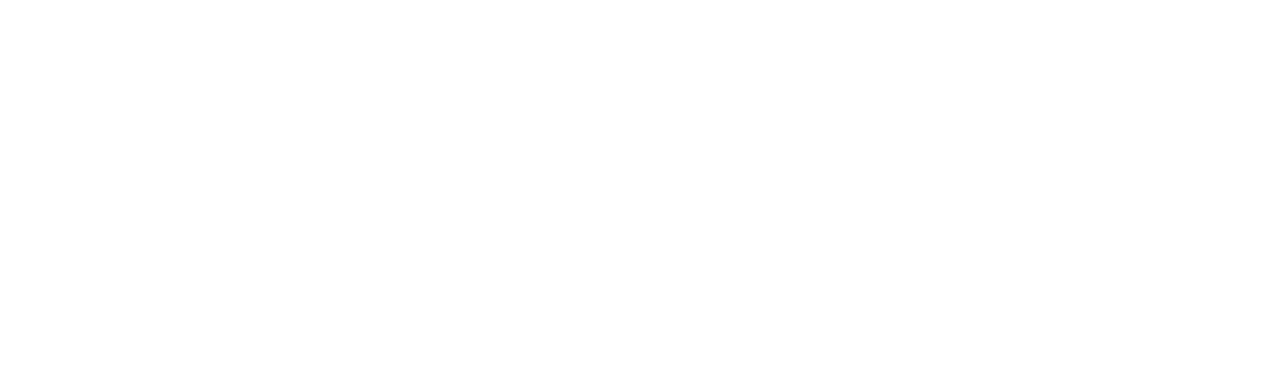 [Speaker Notes: Share these resources if students are interested in learning more about the accounting profession, or just financial aid in general.

MNCPA Scholars Program
This is a year-long mentor program for minority high school students interested in the CPA profession. Contact the MNCPA to learn more.

North Star Promise
Free college tuition with a family Adjusted Gross Income (AGI) below $80,000. See their website for more information and eligibility.

FAFSA help
Get help with the FAFSA form through College Possible or Achieve Twin Cities. One-on-one consultations are available.

MNCPA.org
Learn more about the CPA certification process and access more student resources, like scholarship listings.]
Thank you
Presenter name
Email address
Website address
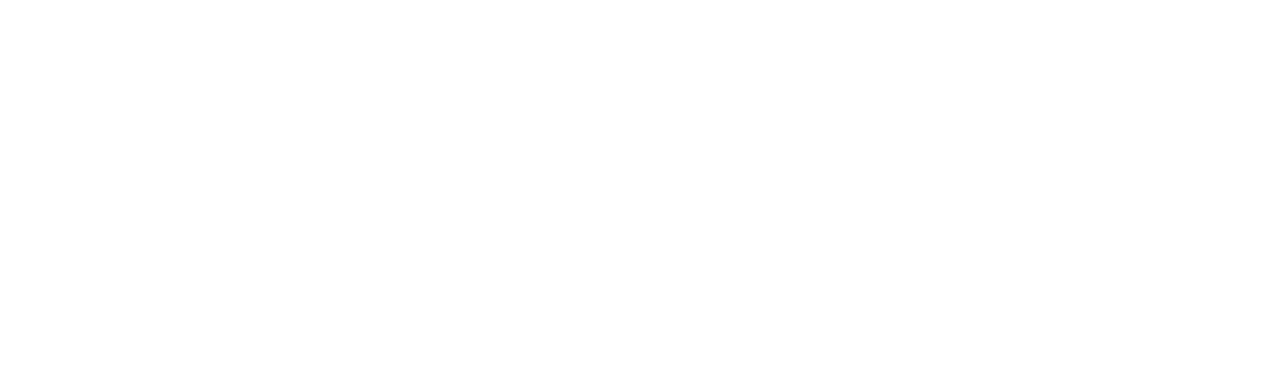 [Speaker Notes: Update this slide with your contact information as you close out the session. If you’re willing, suggest that students take down your information if they have any future questions.]
Optional Activities
2-minute activities: 
Quiz:  What kind of accountant are you?
Video: 5 most interesting fields in accounting
10–15-minute activity:
Shark Tank
25-minute activities:
Mapping connections
Forensic accounting
Mix and match
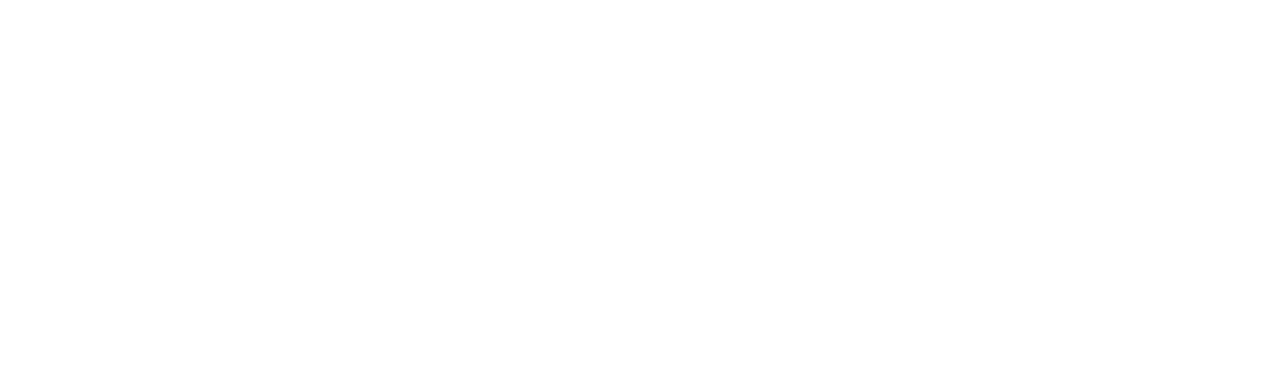 [Speaker Notes: [Review this slide and determine if you would like to add one or more activities to your presentation. Move or delete the remaining slides accordingly.]

If time permits, engage in an activity with the students. 

Quiz: Buzzfeed-style quiz from the CAQ. Students can complete and share their results. 
Note: Students must be allowed to use cell phones.

Video: Learn about the top 5 most interesting fields in accounting today.

Shark Tank: Watch a Shark Tank clip of a pitch. The pitch will be one that wouldn’t generally be chosen. Students will advise what should be done to make the idea more profitable and something they would invest in.

Mapping Connections: Students get into groups of 4-6 and draw a map on how an accounting team interacts with other business departments.

Forensic Accounting: Students get into groups of 4-6 to investigate a potential fraudulent insurance claim from a business.

Mix and Match: Students match the accounting definition to the correct word from a word bank.]
Quiz: What kind of accountant are you?
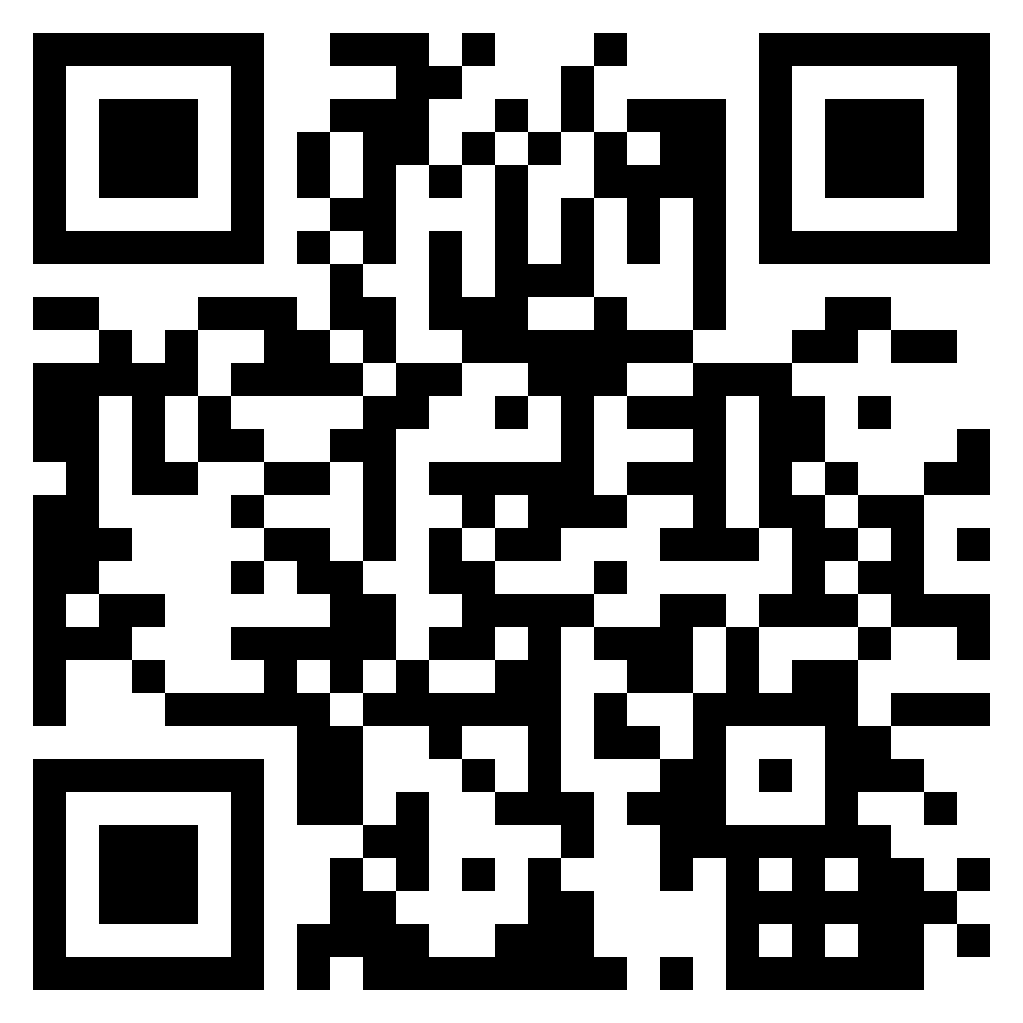 Follow the QR Code and take a short quiz to find out what type of accountant you are!
[Speaker Notes: This is a Buzzfeed style quiz from the CAQ. Students can complete the quiz and share their results.]
[Speaker Notes: 5 Most Interesting Fields (1:20 runtime)
What are the hot topic fields in accounting today?]
Rerunning Shark Tank
In this activity, you will be viewing a clip of a business pitch from ABC’s Shark Tank. Your goal will be to review the business proposal and find a path to success for this business.
[Speaker Notes: This is an open-ended discussion activity to get students thinking about the elements of a business that accountants look at and report on. 
Students will watch the first part of the video (details on run time on the next slide) and share their thoughts on how well the business will do. 
Your job as the presenter is to ask the questions above and facilitate the discussion.

Suggested talking points:
Profitability 
A profitable business model can generate income to cover its costs
Scalability  
A scalable business model has the potential to multiply revenue with low cost. 
Repeatability  
A repeatable business model can apply to new products and markets to generate growth. 
Market issues – if the business is set-up in a place where there is little or no market for their product or their service. This could be due to the market size being too small or the product being launched into the market at the wrong time.  
Product issues – the business may fail to develop a product or service that meets the needs of the market. Sufficient planning needs to be done prior to the launch of a product or service to reducer the likelihood of failure. 
Poor cash flow – a business may fail due to insufficient cash in the business. Management need to plan and manage cash flow effectively and accelerate and brake on the speed of business progression whilst paying attention to the availability of cash in the business.]
[Speaker Notes: The product pitched in this episode is Scrub Daddy, which is now somewhat of a household name. Don't be surprised if the students know it. They can still have ideas on how to improve the pitch/ business. 
Stop the video before the “Sharks” start asking their questions (2:02 “I have never seen a live infomercial!”) 
Use this pause to return to slide 3 and ask the questions.
If time allows, following your conversation with the students, continue the video to see what the Sharks decide. Spoiler Alert: This ends in a bidding war!]
Mapping Connections Activity
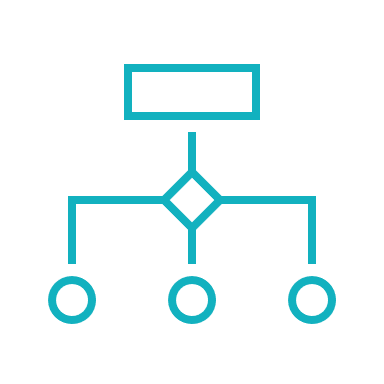 Get into groups of 4-6.
Listen for instructions.
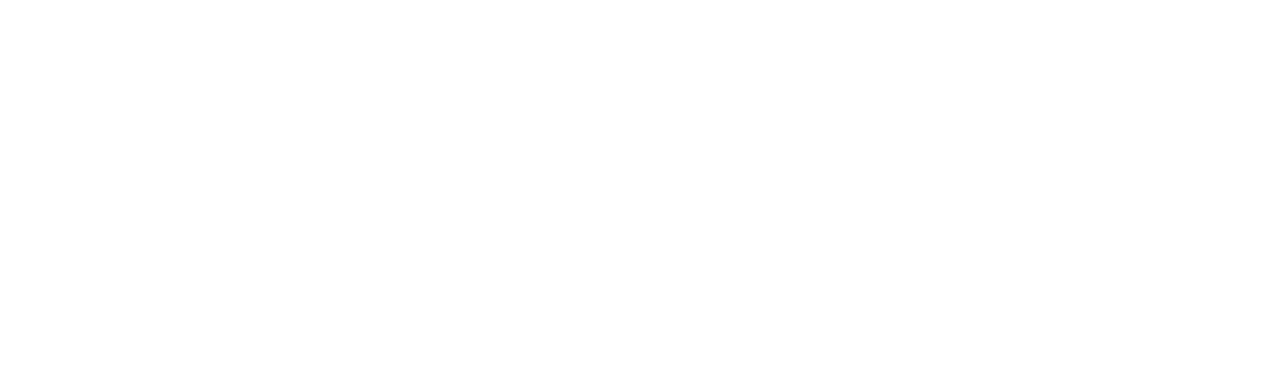 [Speaker Notes: Split students into groups of 4-6.
Hand out paper and markers to each group.
Read prompt on the “Mapping Connections” handout.]
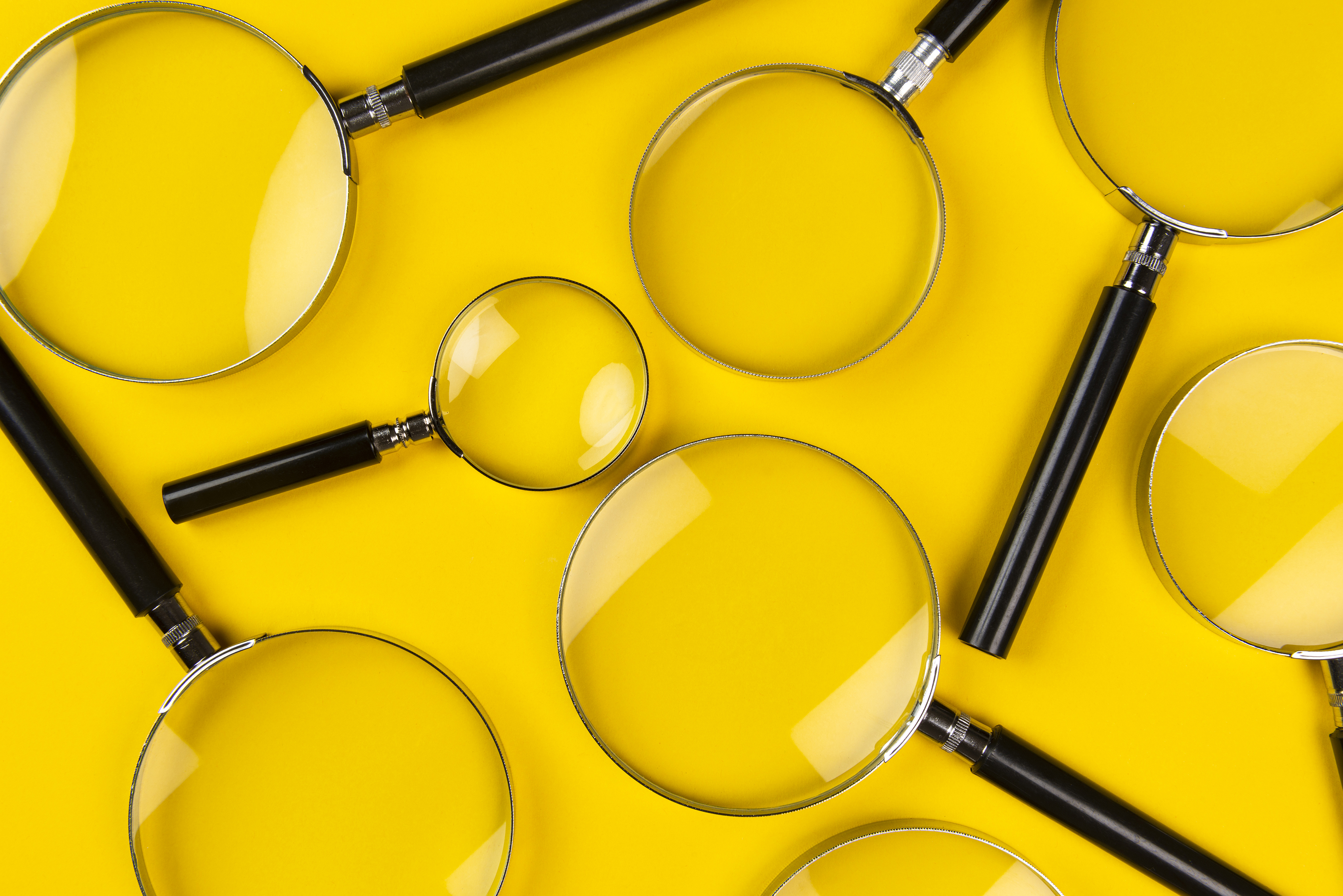 Forensic Accounting Activity
Get into groups of 4-6.
Listen for instructions.
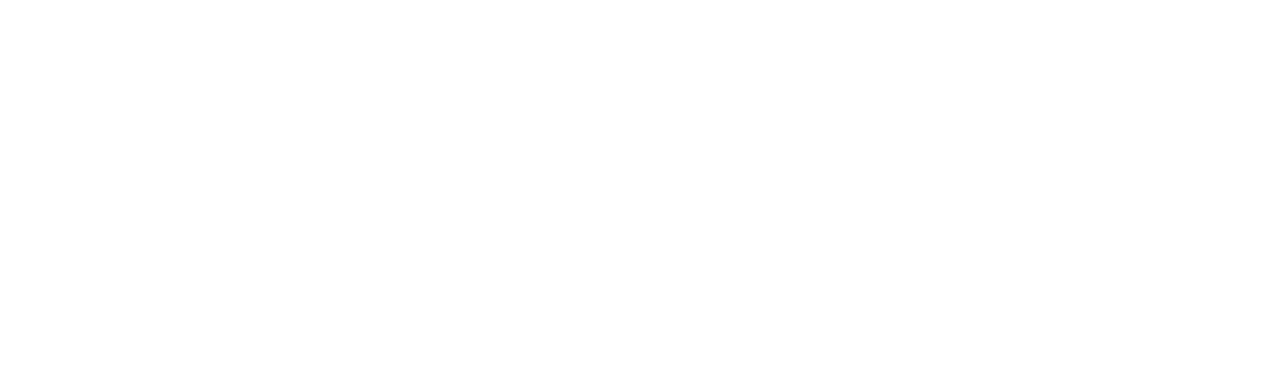 [Speaker Notes: Split students into groups of 4-6.
Hand out “Forensic Accounting” sheet to students.
Read prompt and discuss.]
Mix and Match Activity
Get your mix and match handout.
Listen for instructions.
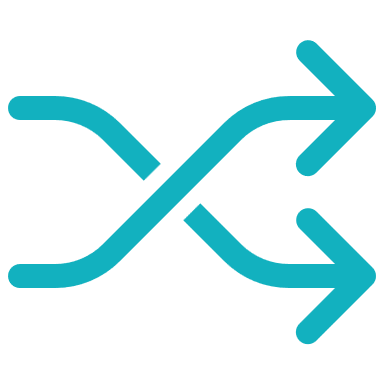 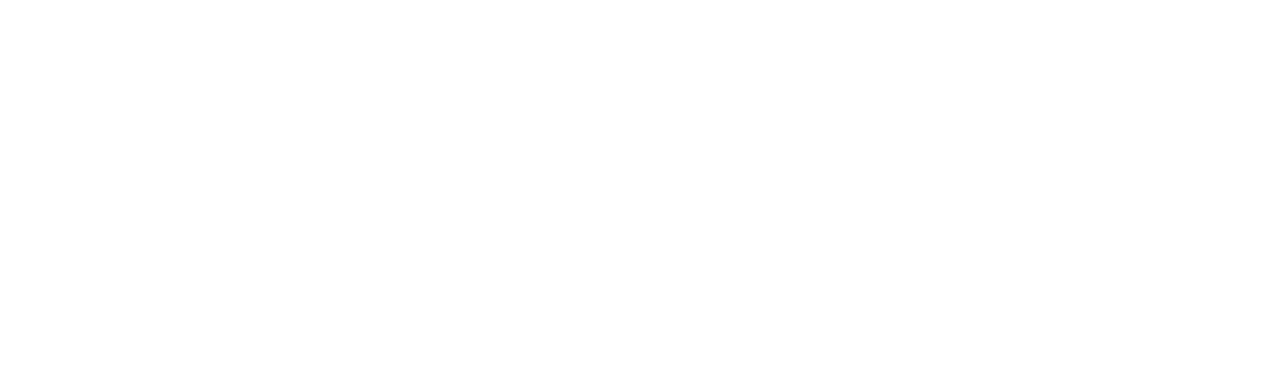 [Speaker Notes: Hand out “Mix and Match” sheet to each student.
Read the accounting definitions and help students match them to a word from the word bank.]